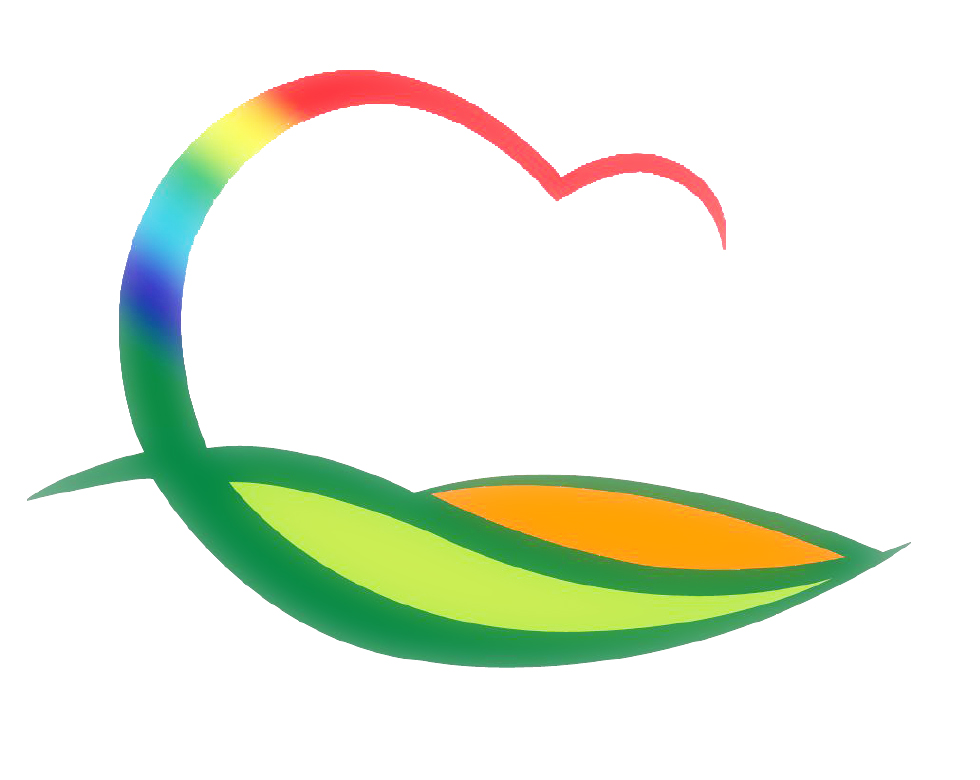 주간업무 (6.13. ~ 6.19.)
도 시 건 축 과
3-1. 23년 전선지중화사업 한전협의
일     시 : 6. 15.(수) 14:00
장     소 : 한국전력공사 영동지사
내     용 : 23년 전선지중화 공모 한전 협의
3-2. 영동읍, 황간면 보도 및 배수로 정비공사 집행
위     치 : 영동읍 계산리 435-4번지 일원 외 3개소 
공 사 비 : 198백만원
내     용 : 보도포장 A = 1,064㎡, 우수관 L = 109m
3-3. 2022년 간판정비사업 수요조사
일     시 : 6. 13.(월) ~ 6.17.(금)
대 상 지 : 추가 사업구간(영산타워 ~ 로얄맨션)
내     용 : 간판정비사업 희망업소 추가 수요조사